Whistling whales whirl
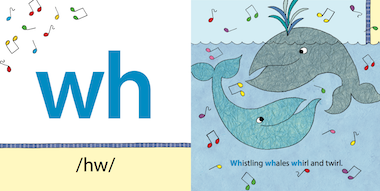 Whale   whistle   whirl   wheel when   why   where   who   which while

/wh/  /w/
wh